FEN BİLİMLERİ
ÖĞRENCİLERDE ARANAN ÖZELLİKLER
BİLGİ HAKİMİYETİ
MUHAKEME YETENEĞİ
ÇIKARIMDA BULUNMA
DENEYSEL DÜZENEK HAZIRLAMA VE SORGULAMA
GRAFİK VE TABLO OKUMA
ANALİTİK DÜŞÜNME VE YORUMLAMA
SORULARIN ÖZELLİKLERİ
PISA ALES TARZI SORULAR
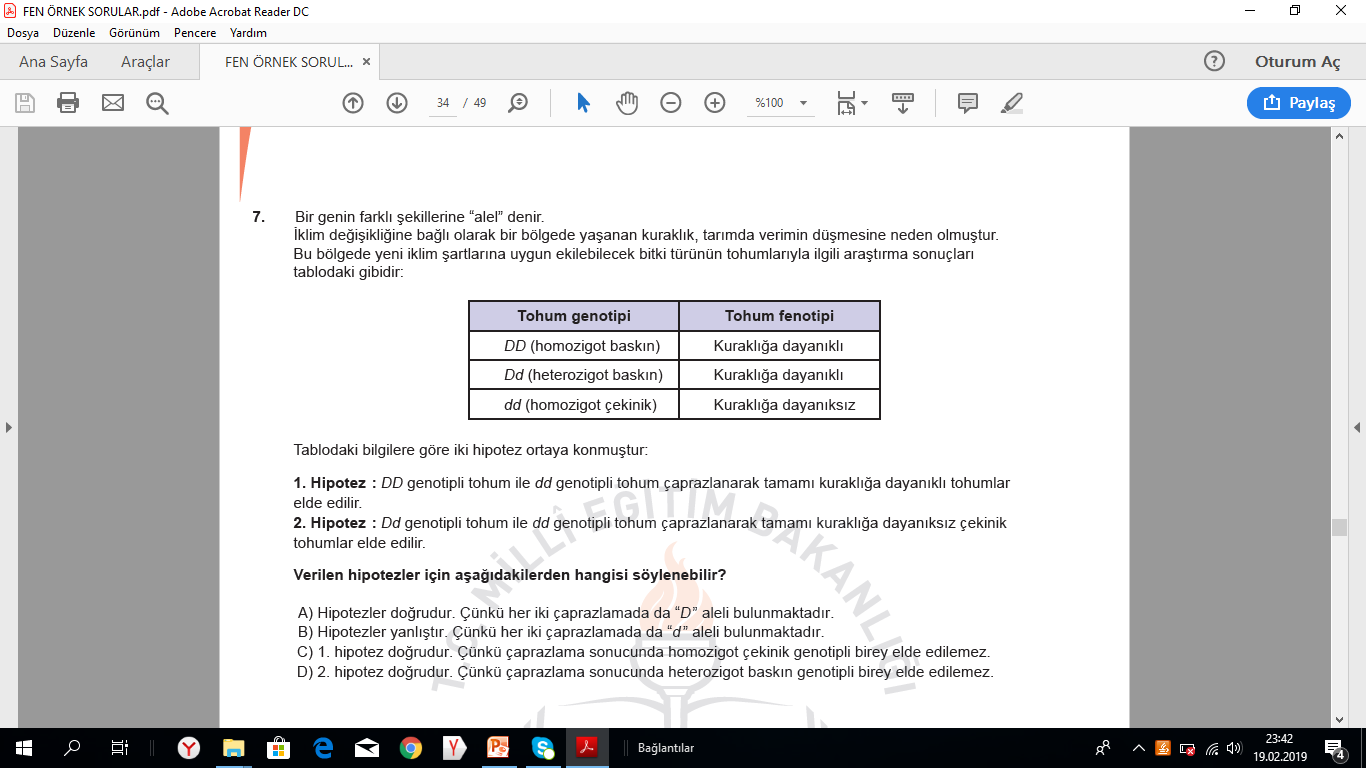 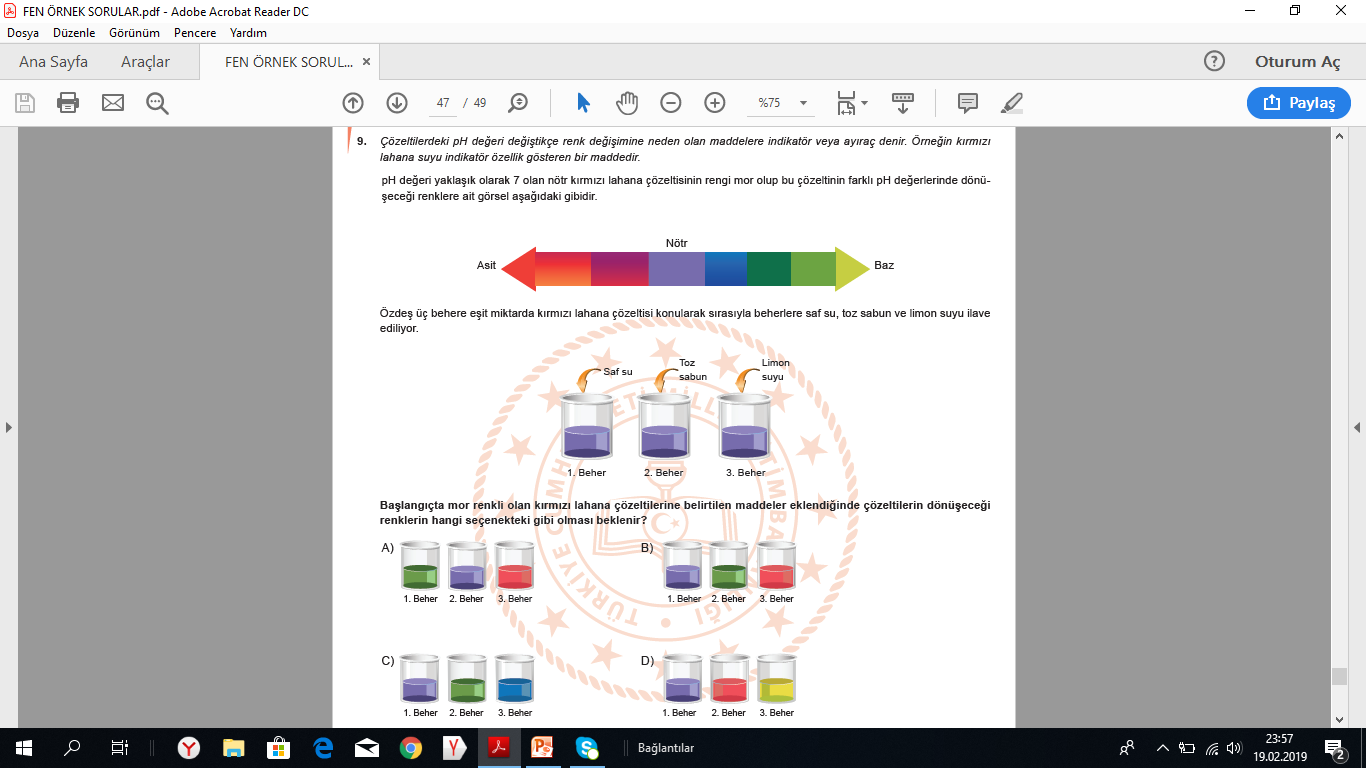 ANALİTİK DÜŞÜNME VE YORUMLAMA
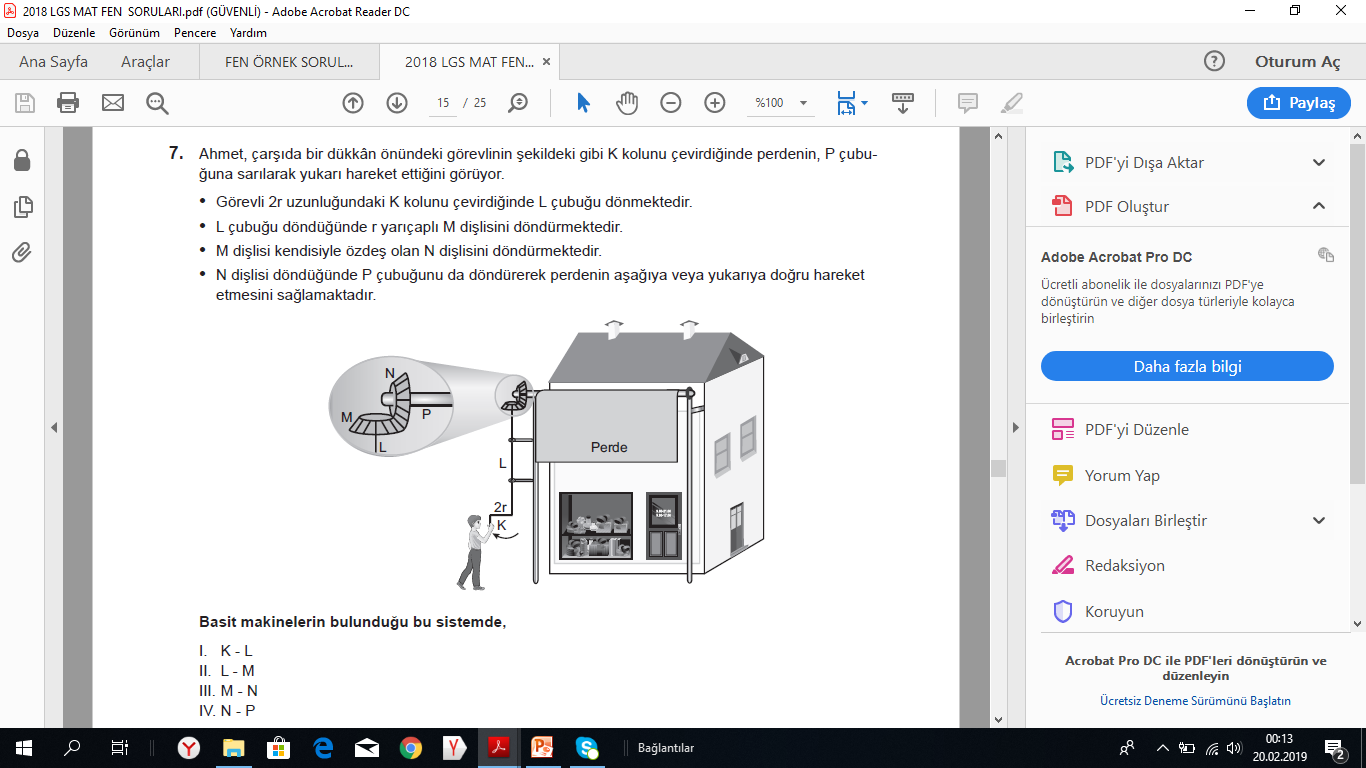 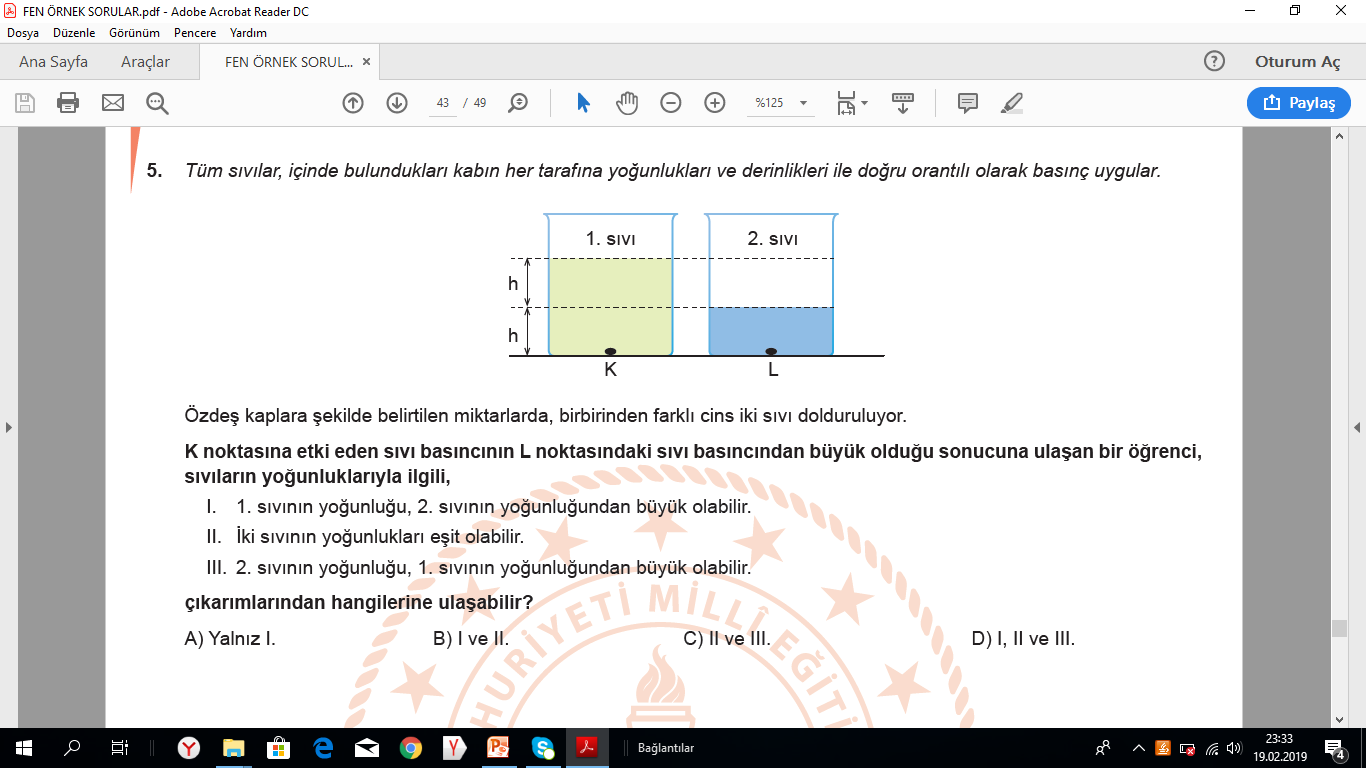 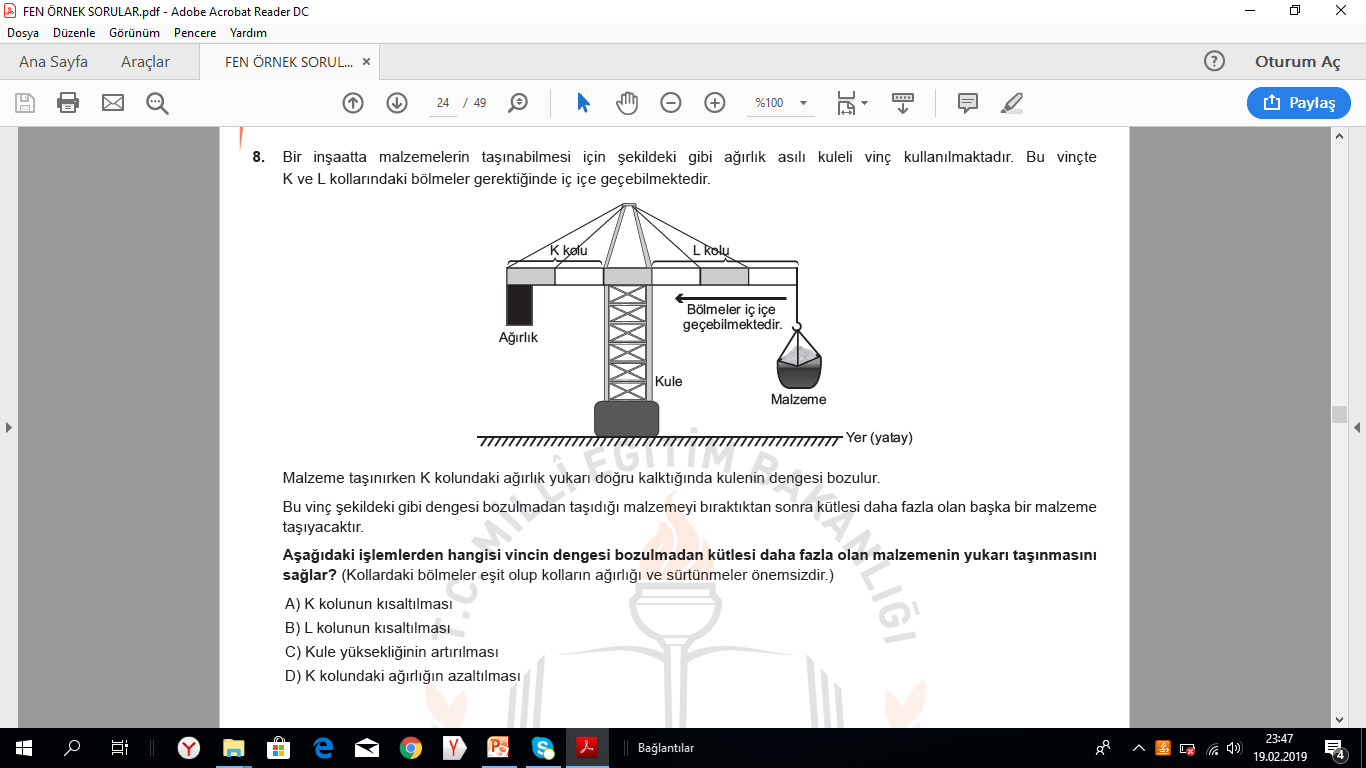 GRAFİK VE TABLO OKUMA
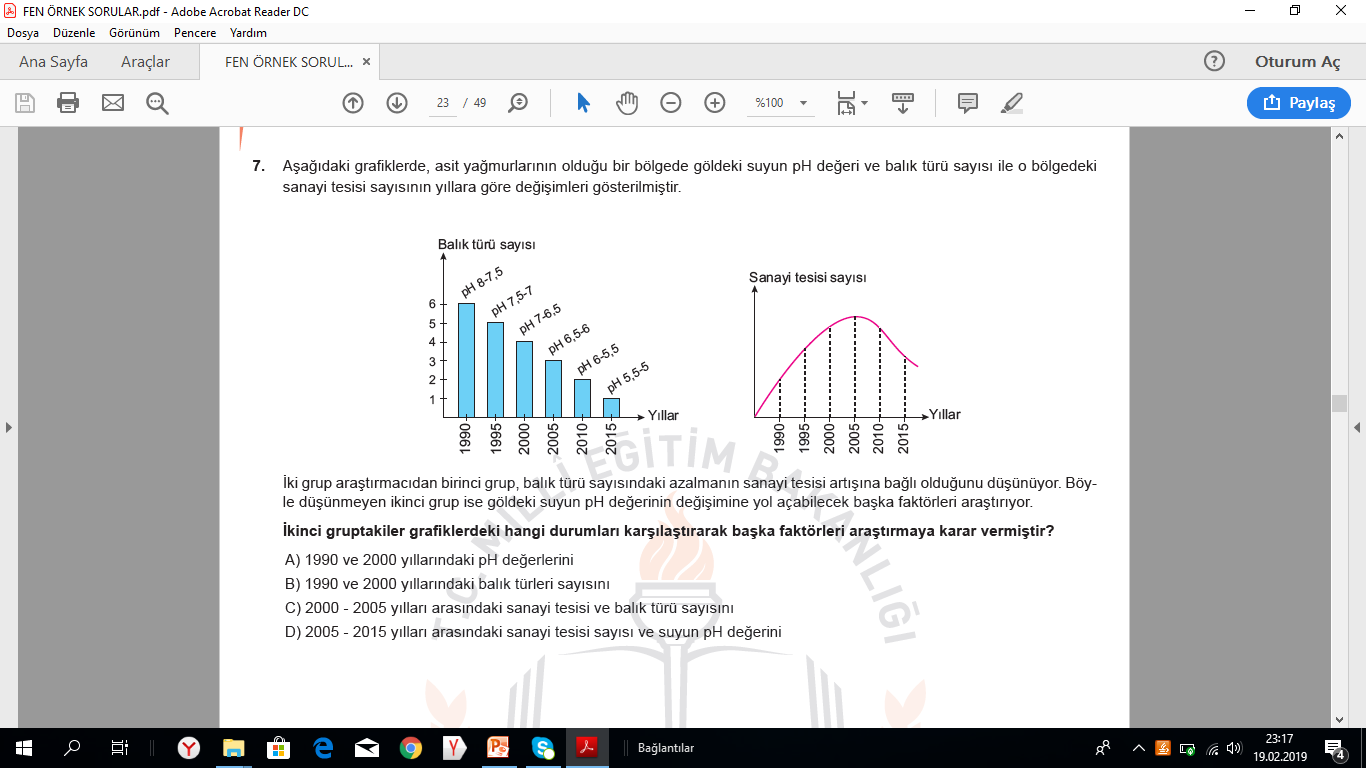 DENEY ETKİNLİK TEMELLİ SORULAR
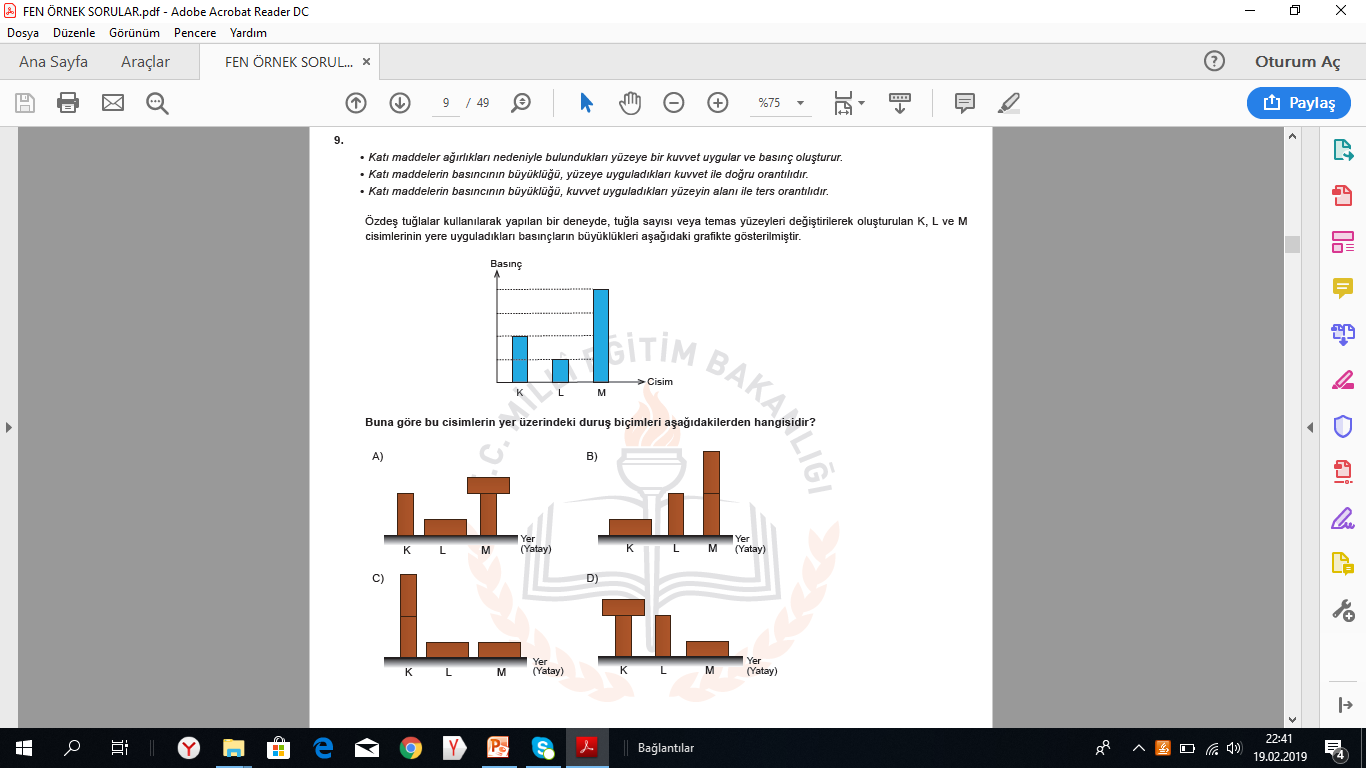 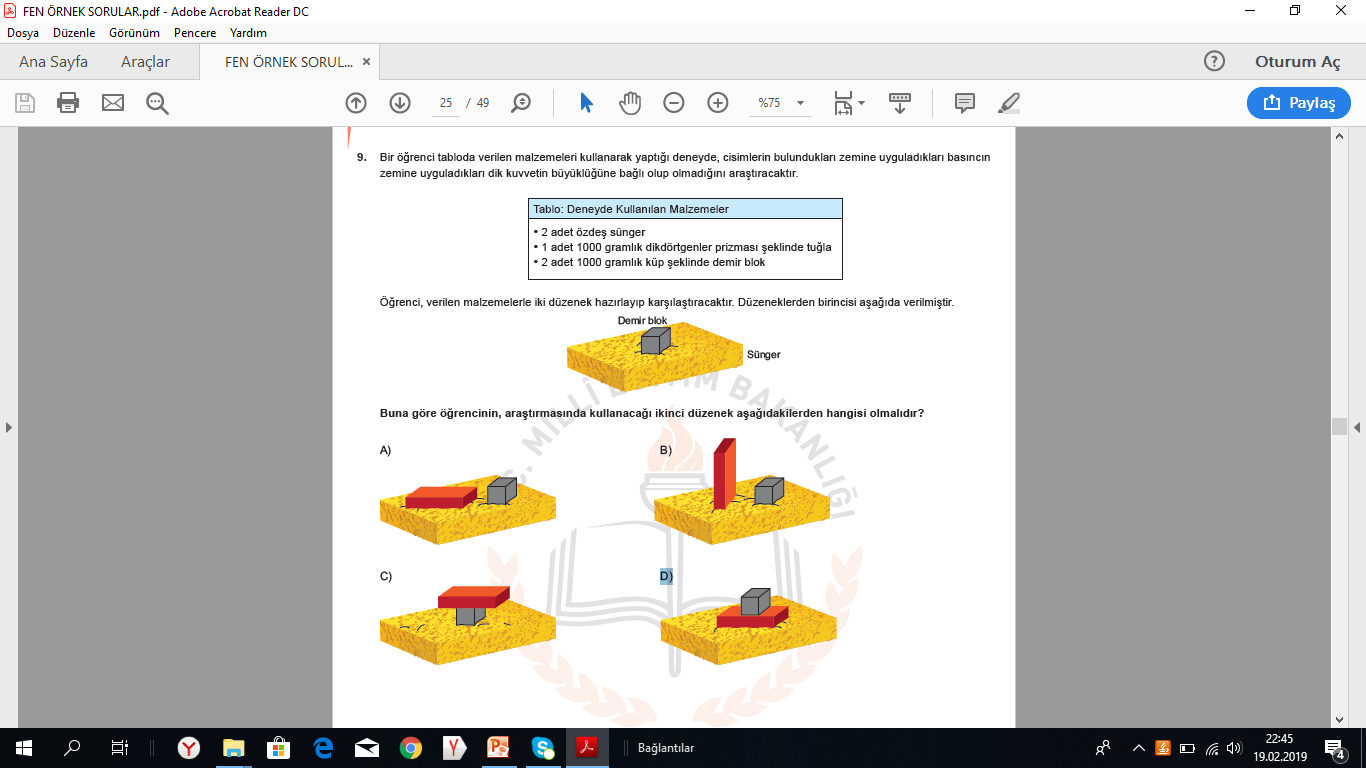 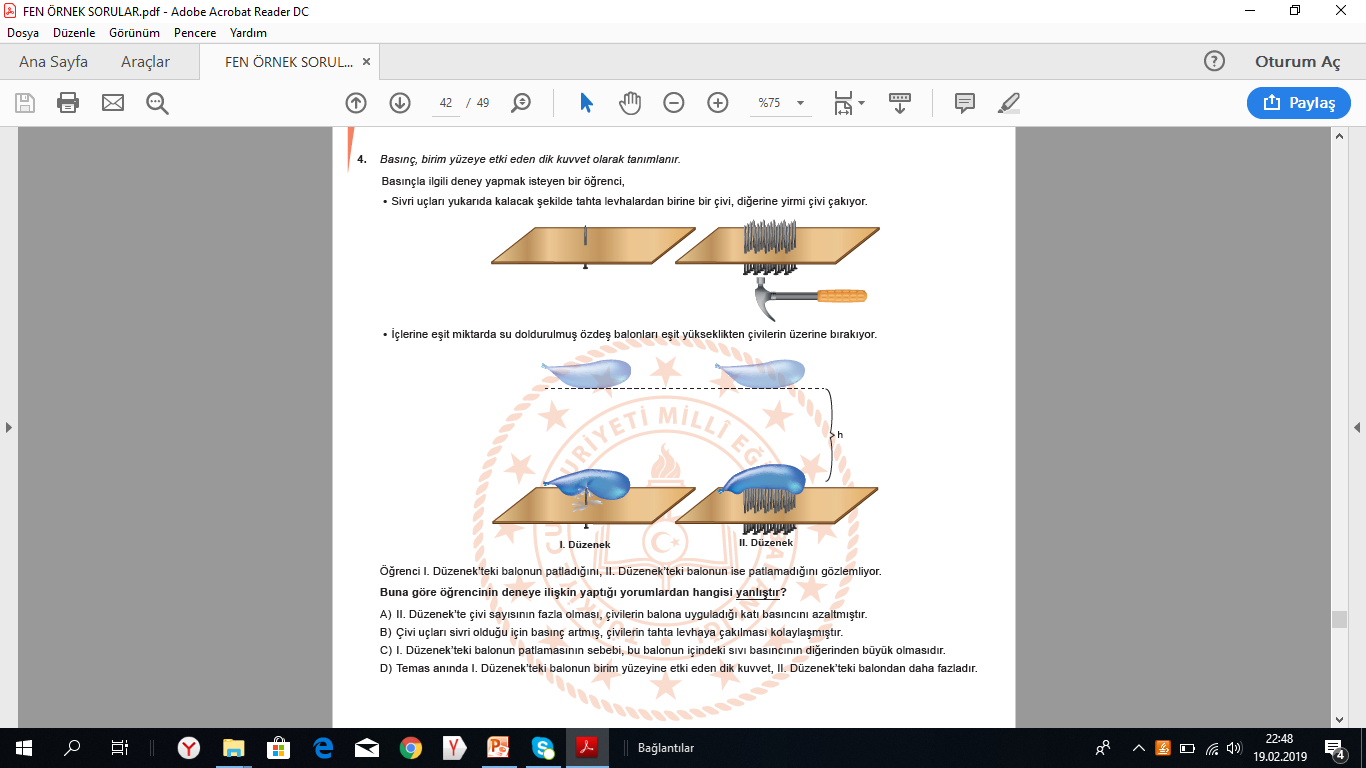 GÜNLÜK HAYAT İÇERİKLİ SORULAR
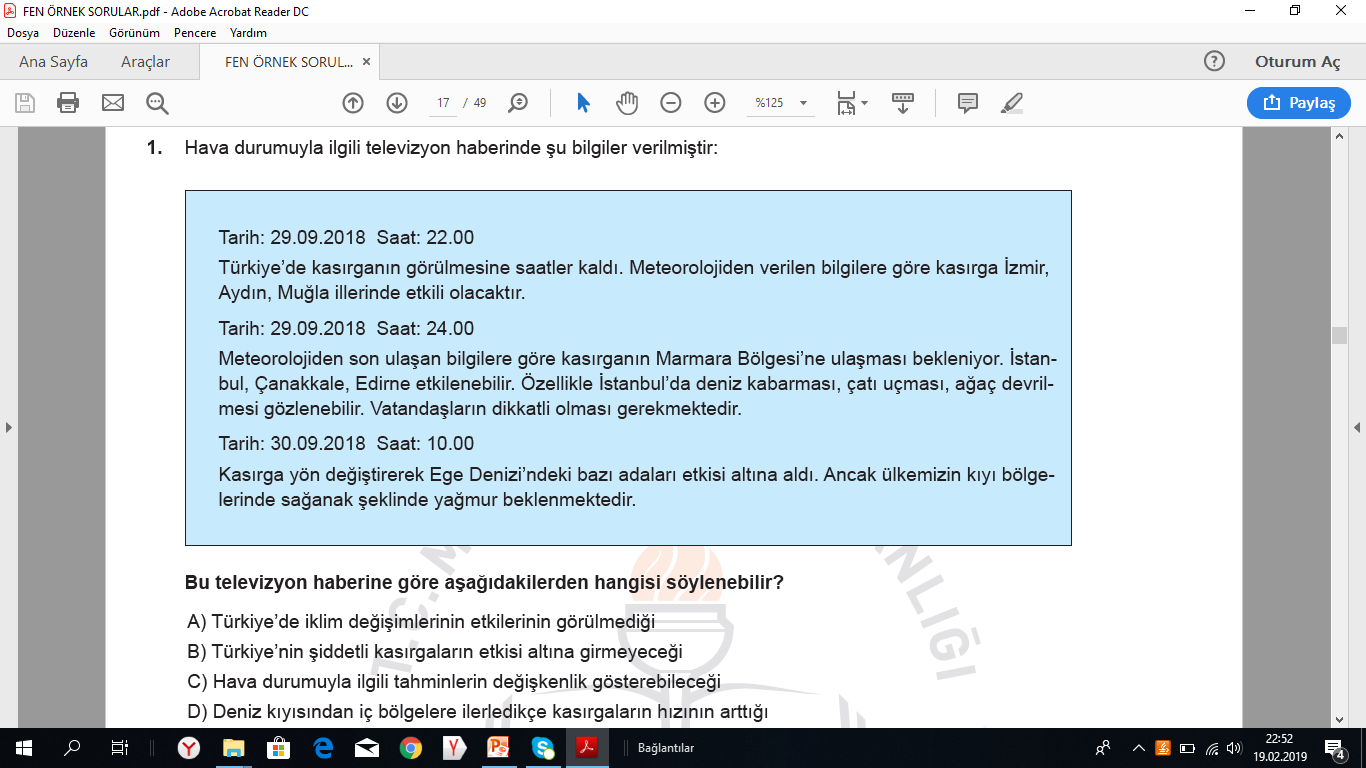 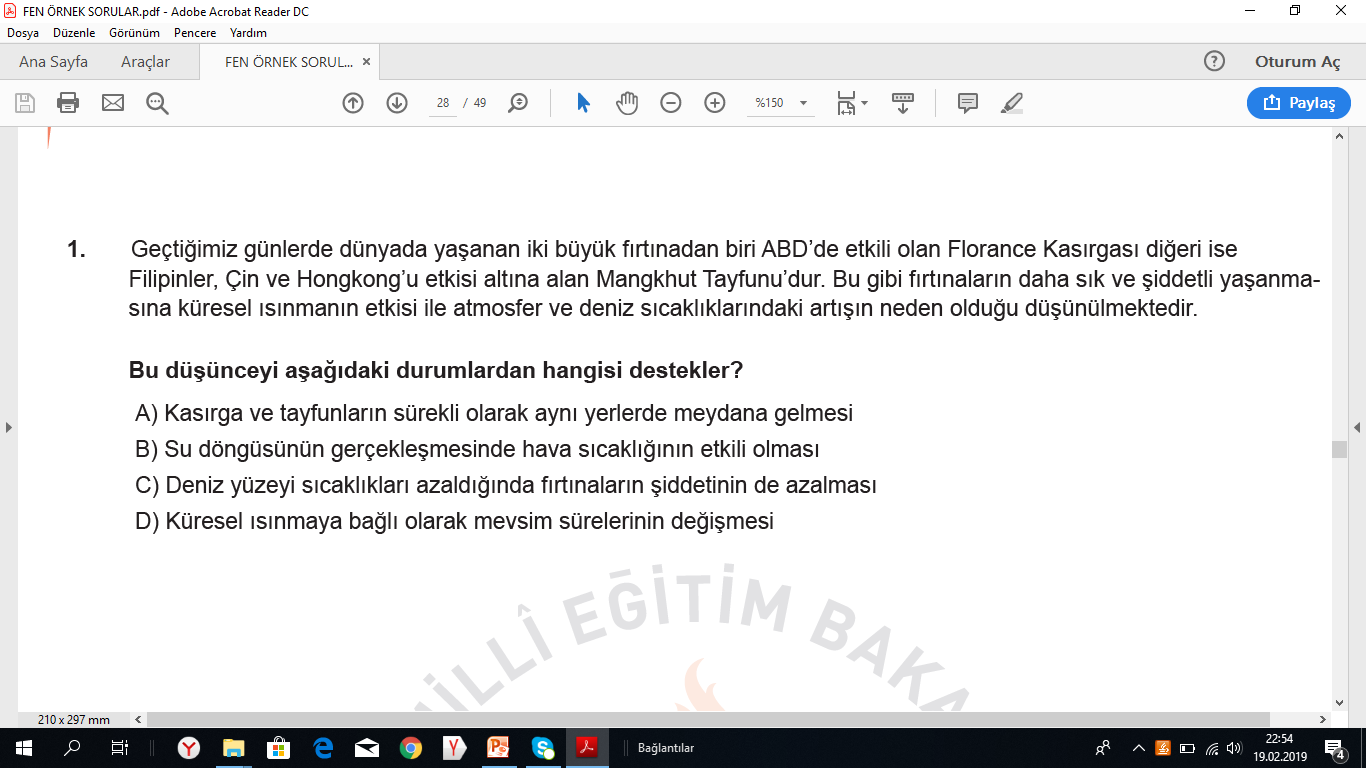 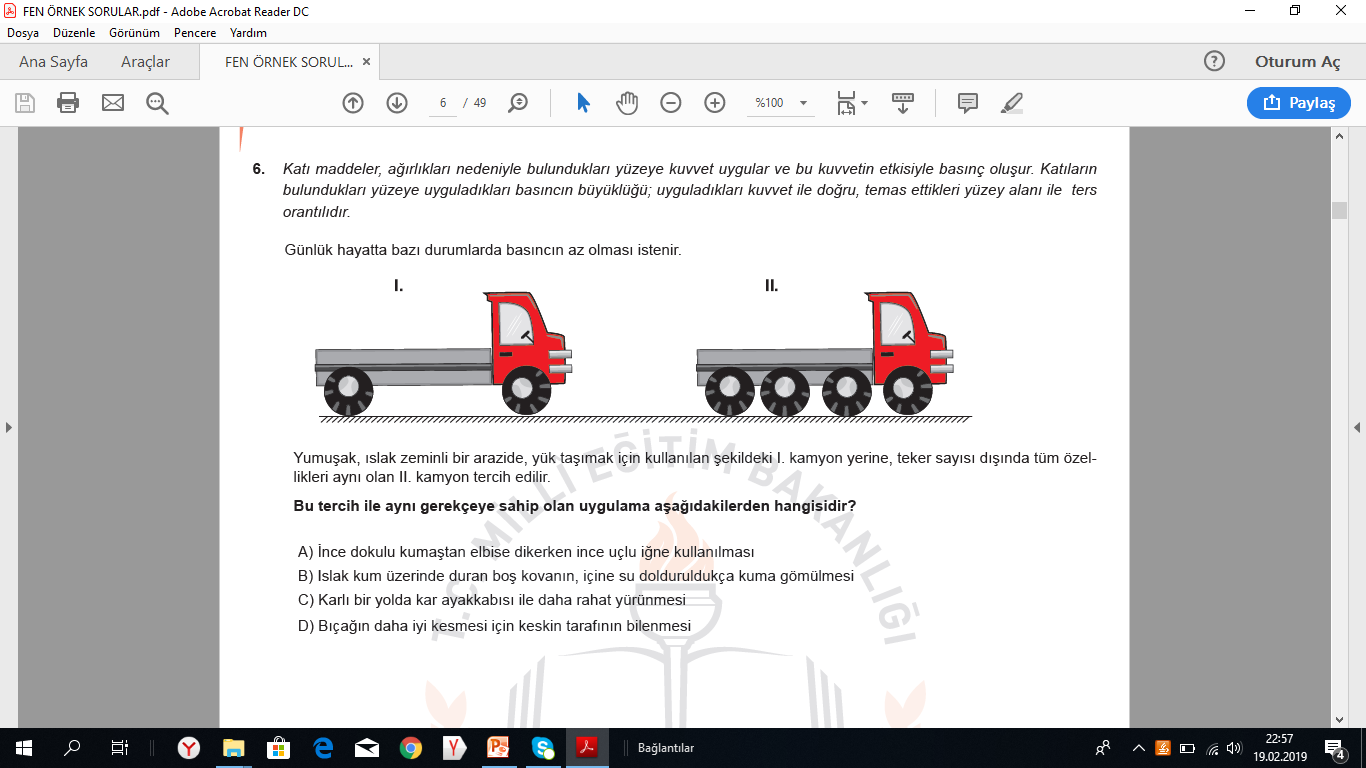 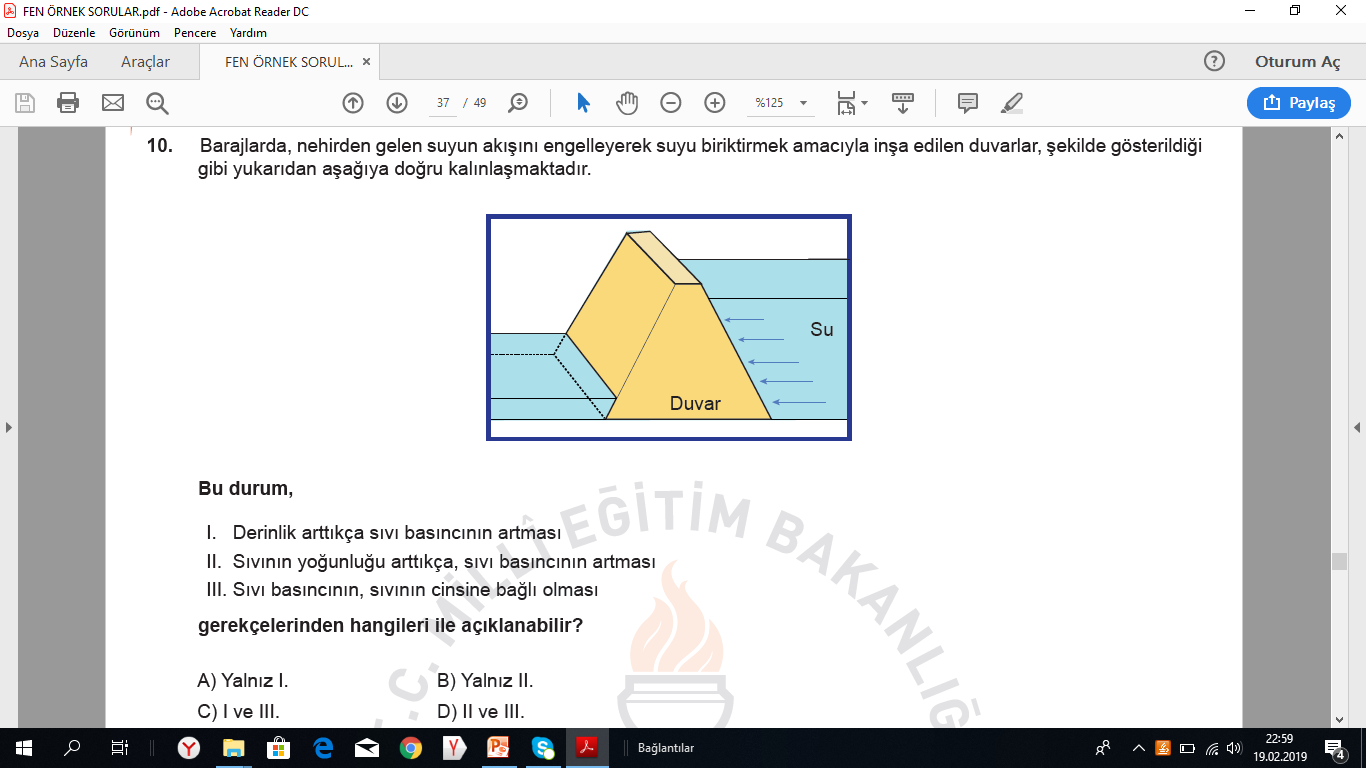 BİLİMSEL ARAŞTIRMA BASAMAĞI İÇERİKLİ SORULAR
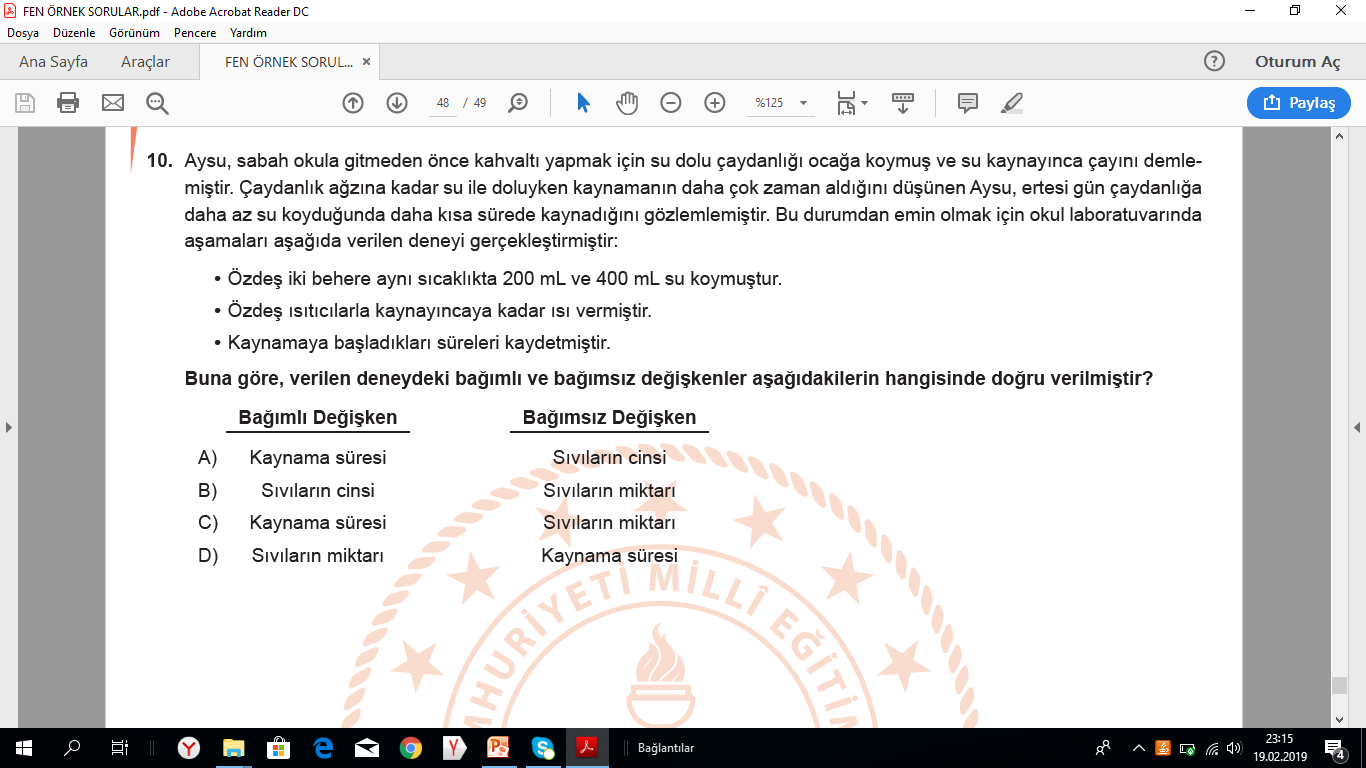 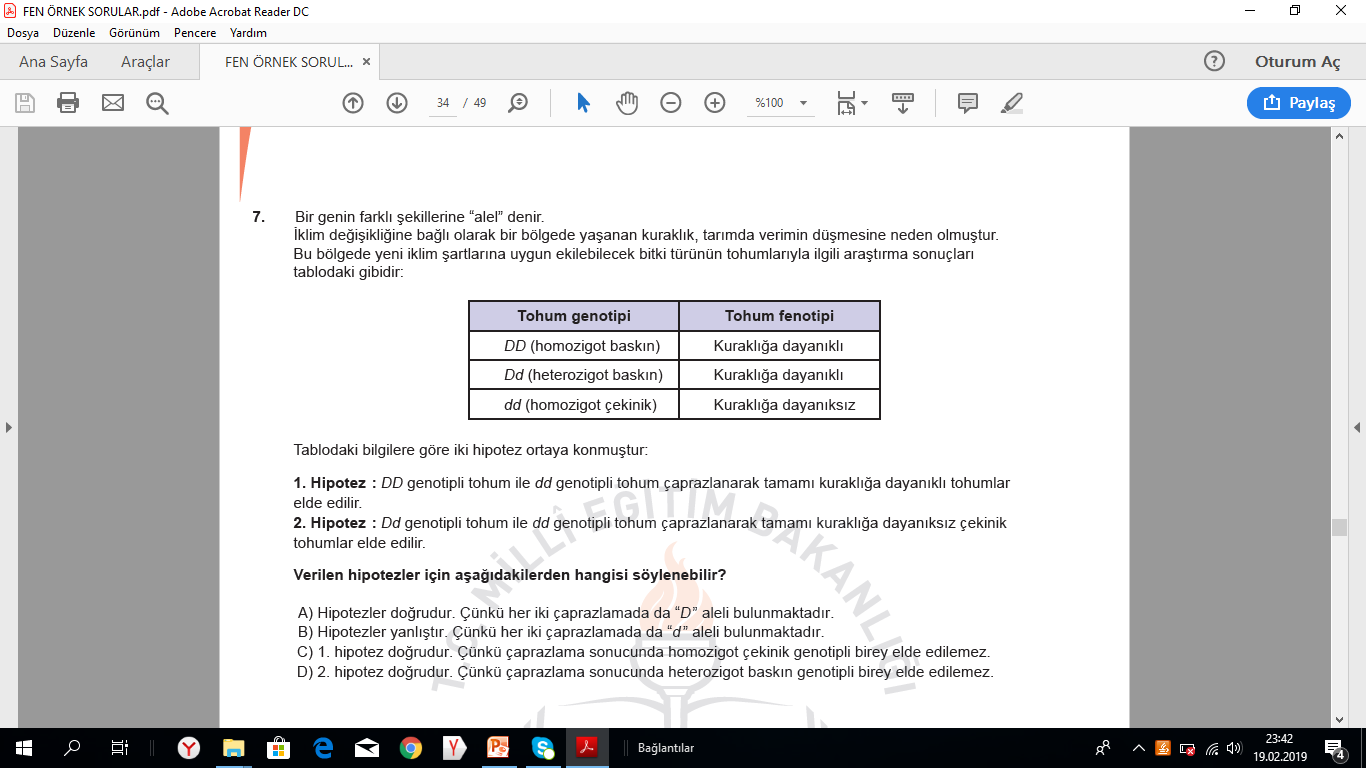 YAKIN ANLAMLI ŞIKLARA SAHİP SORULAR
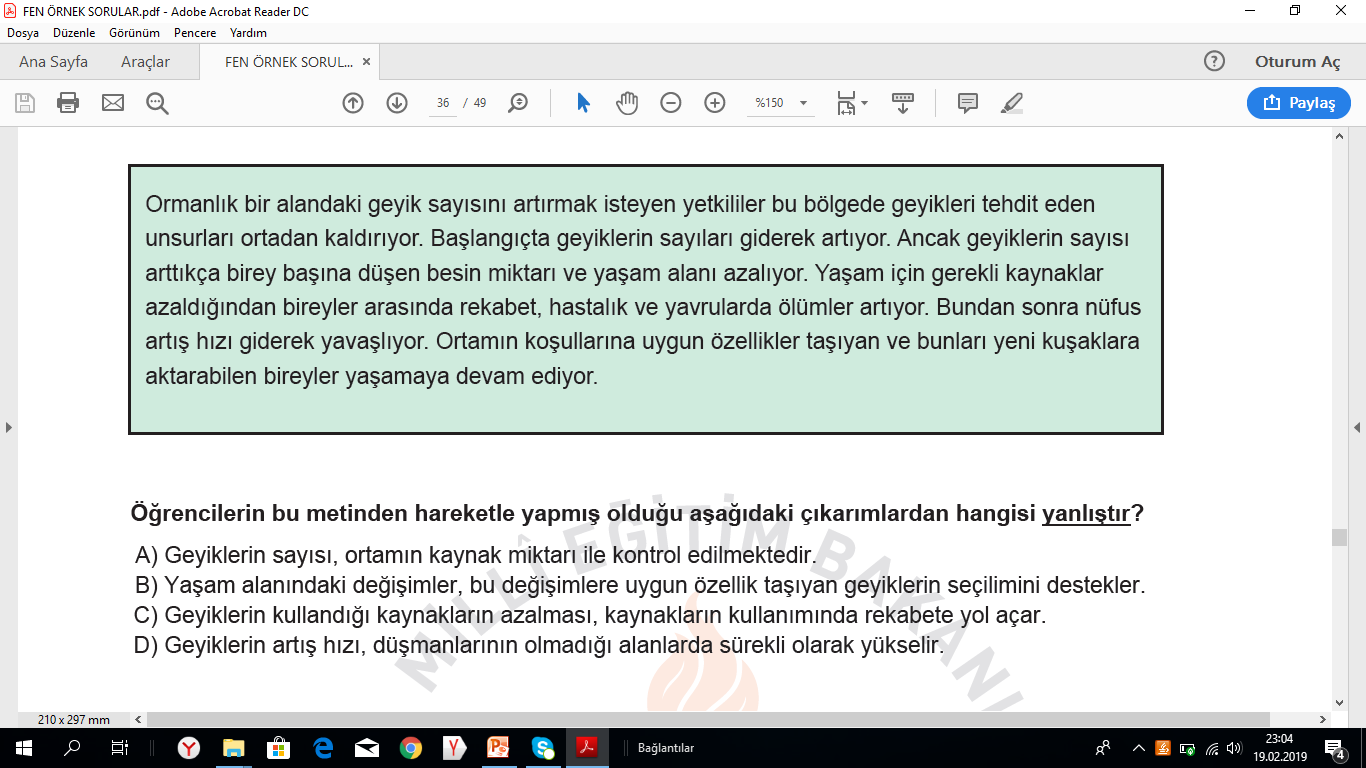 GÜNÜMÜZ POPÜLER TEKNOLOJİSİ İÇERİKLİ SORULAR
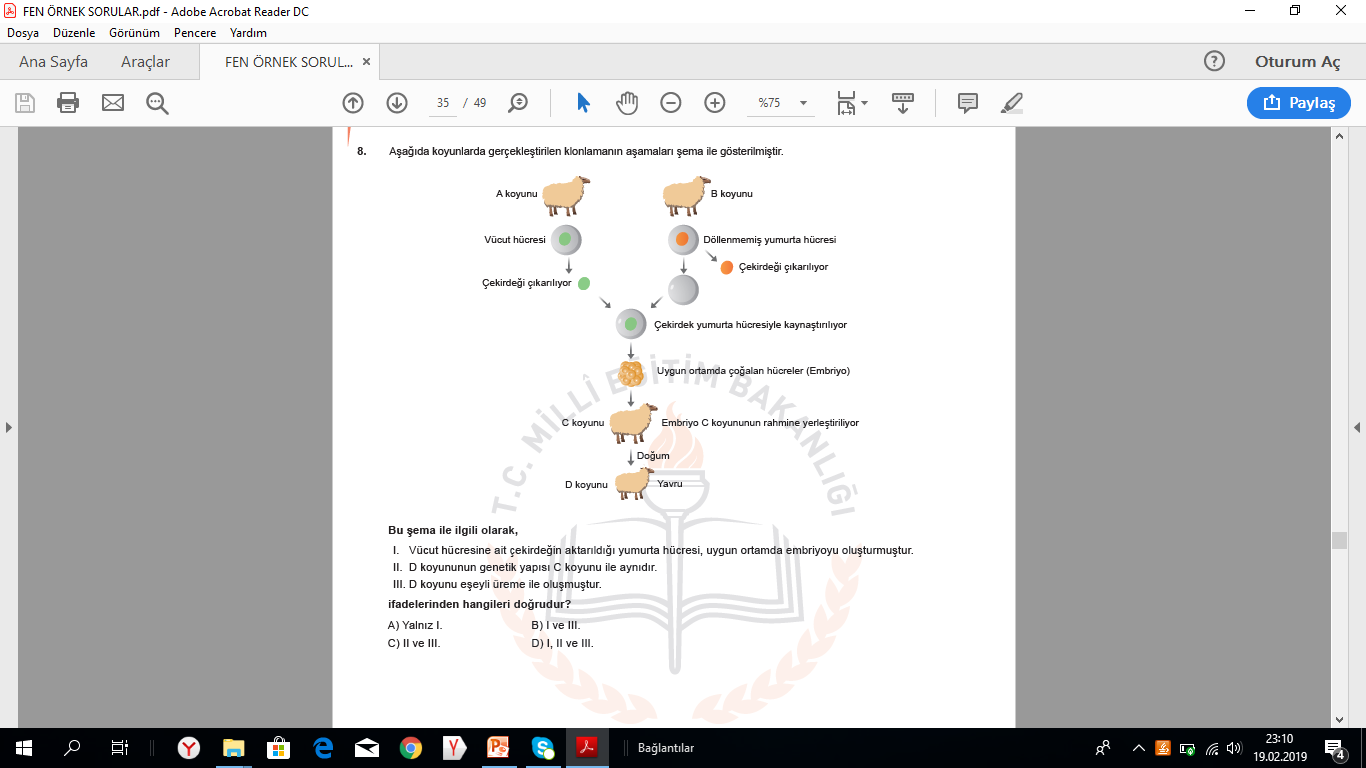 TOPLUMSAL SORUNLAR İÇERİKLİ SORULAR
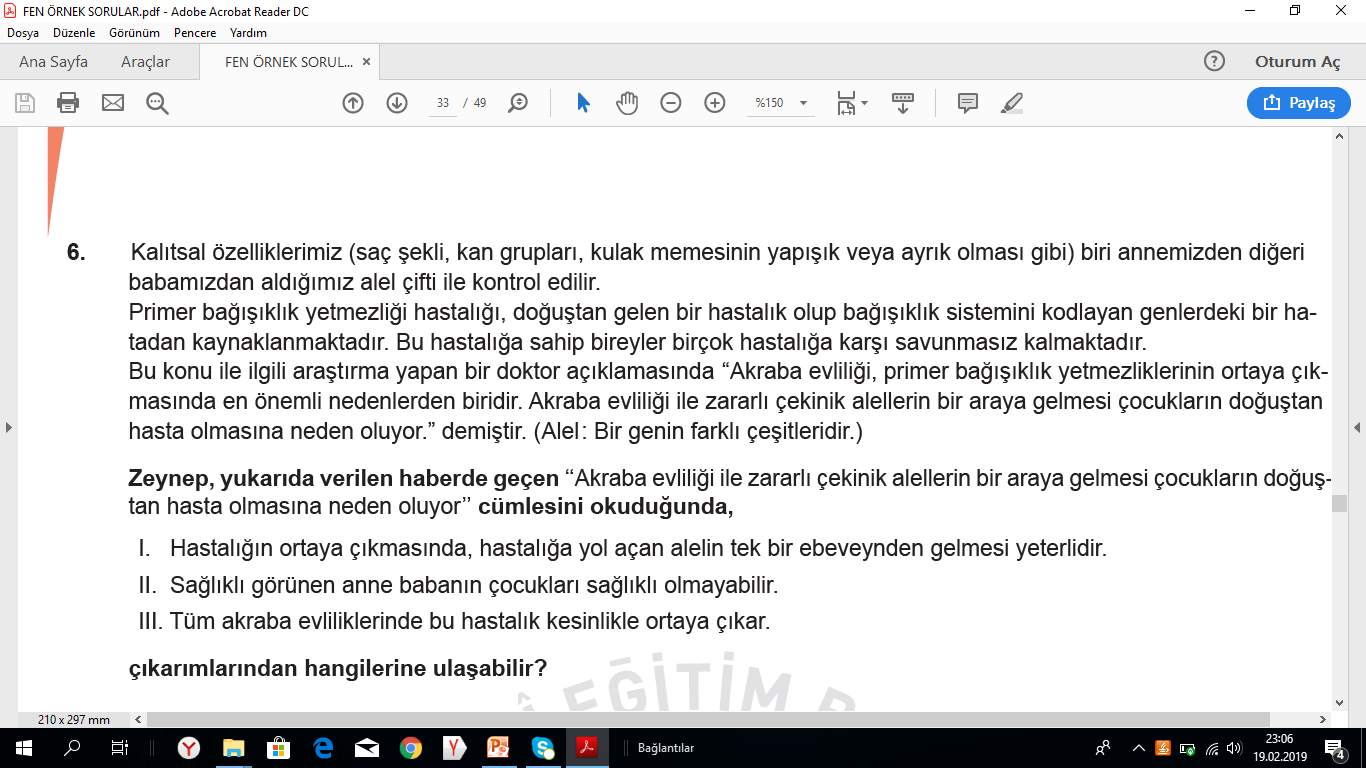 TOPLUMSAL HAYATTAKİ SORUNLARI İÇEREN SORULAR
SORULAR ÇÖZÜLÜRKEN NELERE DİKKAT EDİLMELİ
UZUN SORULARDA KÜÇÜK NOTLAR ALINMALI
SORULAR KÜÇÜMSENME-MELİ
ŞIKLARIN HEPSİ OKUNMALI
KALEM KULLANILARAK GÖRSELLİK ARTIRILMALI
TEŞEKKÜRLER